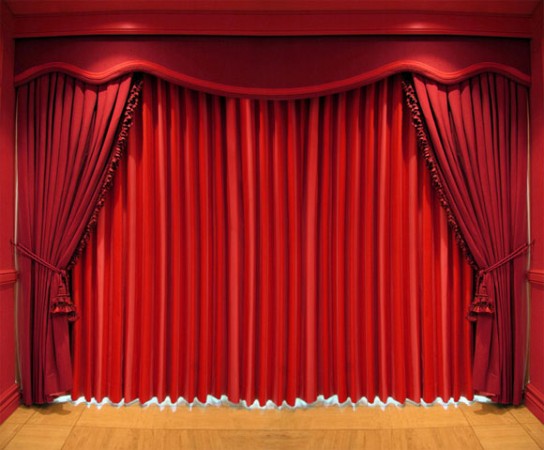 ألف الوصل وهمزة القطع
ابدأ باسم الله
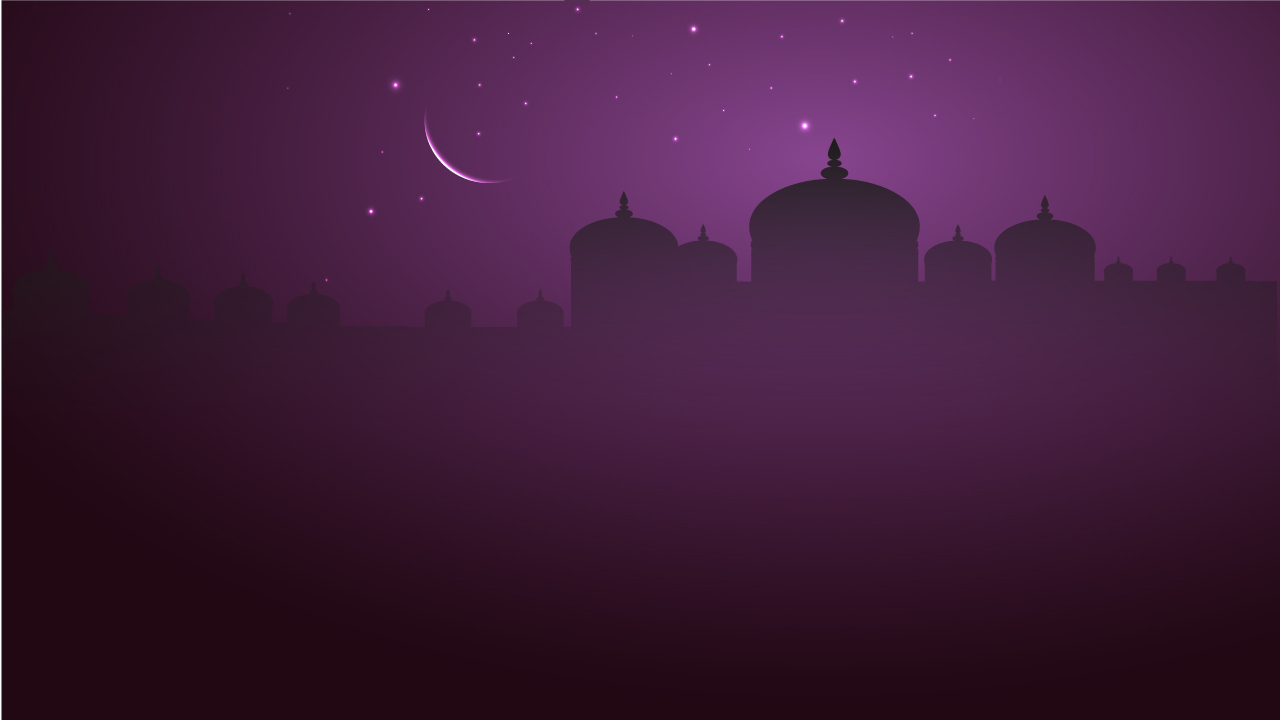 ما الفرق بين همزة الوصل وهمزة القطع ؟
(اْ)
إبراهيم ، إلى ، إسماعيل ، أخذه ، أسرعت ، أمه ، أثناء ، أصبح
استجاب ، ابنه ، امرأته ، ارتحل ، اثنان ، الوحدة ، اشتد ، اسمه
( أَ   إِ  أُ )
.
.
(همزة قطع )
(همزة وصل )
أولاً: تكون في بداية الكلمة .
أولاً: تكون في بداية الكلمة .
ثانياً : تنطق في ابتداء الكلام و تنطق عند وصله بما قبله .
ثانياً : تنطق في ابتداء الكلام ولا تنطق عند وصله بما قبله .
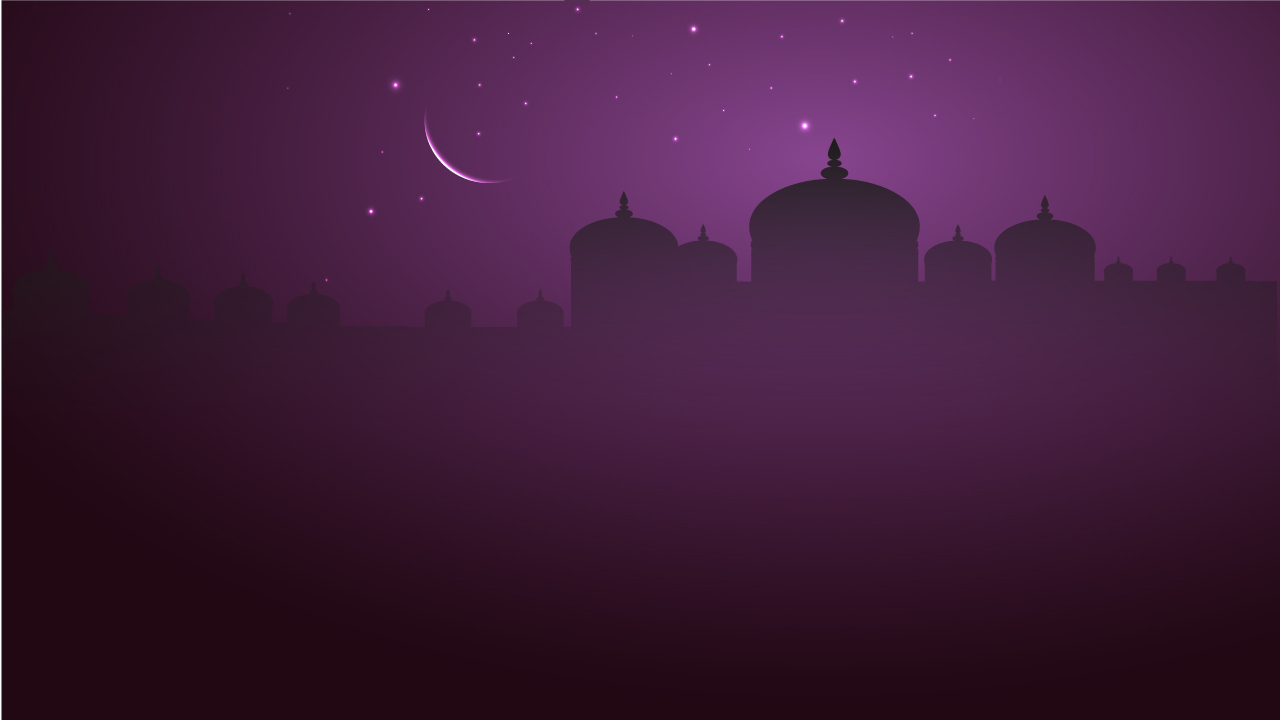 للتمييز بين همزة الوصل وهمزة القطع تضع الكلمة بعد الواو أو الفاء ثم ينطق بها إذا نطقناها تكون قطع وإذا لم ننطقها تكون وصل .
و   فـ   و   فـ   و   فـ
أرسل     أخذ       أشار       إبراهيم     أسماء       إسماعيل
اعتدل الماء انتصر استقبل اقرأ  ابن
و   فـ   و   فـ   و   فـ
همزة وصل
همزة قطع
ألف الوصل وهمزة القطع
همزة وصل ، وهي همزة تنطق في ابتداء الكلام ولا تنطق عند وصله بما قبلها ، وتكتب هكذا 
                                   ( ا )
الهمزة في أول الكلمة نوعان :
2. همزة قطع ، وهي همزة متحركة تقع في أول الكلمة ، وينطق بها في ابتداء الكلام وفي وسطه، وتكتب هكذا :
                       ( أَ ) ( إِ ) ( أُ ) .
وهي همزة متحركة تقع في أول الكلمة، وينطق بها  في ابتداء الكلام وفي وسطه، وتكتب هكذا: 
 (أَ) إذا جاءت مفتوحةً أو مضمومة ،
 و  (إِ) إذا كانت مكسورة.
هي همزة تنطق في ابتداء الكلام ولا تنطق عند وصله بما قبلها، ولا يرسم عليها أو تحتها همزة وتكتب هكذا (ا). 
      الطفل ، اخرج ، امرأة
جميع الحروف  عدا [ال] التعريف: 
 مثل : إلى ـ أو ـ أم ـ إن ـ أن
( ال )  التعريف ، مثل :
  القاضي  ، المدرسة.
الحروف
في جميع الأسماء عدا الأسماء  المذكورة في همزة الوصل
مثل : أحمد ، أسماء  ، اوروبا، إبريل
الاسماء التسعة :
اسم ، ابن، ابنة، اثنان، اثنتان،  امرؤ، امرأة ، ايم الله  ، ايمن الله
.
الاسم
الأمر الثلاثي المبدوء بهمزة :
اشرب
المضارع المبدوء بهمزة :
أشرب، أخرج
انطلق
انطلِق
انطلاق
ماضيه :
أمره :
مصدره :
أخذ
أخذا
ماضيه :
مصدره :
الخماسي
الثلاثي
الفعل ومصادره
استخرج
استخرِج
استخراج
ماضيه :
أمره :
مصدره :
ماضيه :
أمره :
مصدره :
أعطى
أعط
إعطاء
السداسي
الرباعي
.
سبحانك اللهم وبحمدك 
أشهد ألا إله إلا أنت 
أستغفرك وأتوب إليك
التدريبات
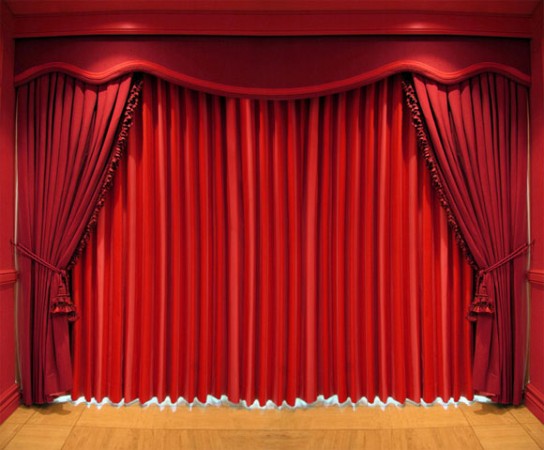 ألف الوصل وهمزة القطع
تدريبات
ابدأ باسم الله
أجب بنفسك
تدريبات على همزة القطع وألف الوصل
2- اختر الإجابة الصحيحة :- 
( أ ) انطلق المتسابقون  ...........   ( انطلاقا – إنطلاقا – أنطلاقا )
(ب) ......... حيث يجلس العلماء واستقى من علمهم 
                                              ( إجلس – اجلس – إجلسي ) 
(ج) .........الحق لأهله خير من التمادي في الباطل   
                                              ( إعادة – أعادة – اعادة ) 
3- حدد فيما يلى همزة الوصل والقطع مع بيان السبب :- 
( أ) أشرقت الشمس وخرج الناس إلى العمل .
(ب) أكرموا عزيز قوم ذل. 
(ج) انتصر المسلمون فى موقعة حطين على الصليبين . 
( د ) أكرم الناس المخلص .
أجب بنفسك
تدريبات على همزة القطع وألف الوصل
4- أكمل الجمل الآتية :- 
( أ) همزة ................هى التى تكون فى كل الحروف ماعدا " ال" 
(ب) همزة ............... هى التى تكون فى أول الماضى الرباعى المبدوء بهمزة وأمره ومصدره. 
(ج) همزة ................ هى التى تكون فى أول الفعل الماضى الخماسى والسداسى وأمره ومصدره. 
( د) همزة ................ هى التى تكون فى أول الماضى الثلاثى . 
5- مثِّل لما يأتي في جمل من إنشائك :-
أ - اسم يبدأ بألف وصل .                           
ب – فعل ماضي رباعي .
تدريبات على همزة القطع وألف الوصل
س1: صوب الخطأ في كتابة الهمزة في الجمل الآتية :
 (1) أذكر اسم الله في بدء كل امر. 
( ب)إنصرف الغافل عن شكر الله. 
( ج)مد يد المساعدة الى اخيك. 
(د )انتصار طالبة مجتهدة 
( هـ)حققنا إنتصارات رائعة في حرب اكتوبر.
اذكر اسم الله في بدء كل أمر.
انصرف الغافل عن شكر الله.
مد يد المساعدة إلى أخيك
إنتصار طالبة مجتهدة
حققنا انتصارات رائعة في حرب أكتوبر
تدريبات على همزة القطع وألف الوصل
س2: حول الفعل المضارع إلى ماض في الجمل الآتية، ثم بين نوع الهمزة في الفعل بعد التحويل:
( أ)يحب الله المحسنين.	..........................................
( ب)يستغفرالمؤمن ربه . .............................................
 ( ج)يحرز اللاعب الهدف. .............................................
( د)يهتم الطالب بدروسه . ...............................................
( هـ)يأخذ الطالب الكتاب. ................................................
أحب الله المحسنين. - قطع
استغفرالمؤمن ربه. - وصل
أحرز اللاعب الهدف. - قطع
اهتم الطالب بدروسه. - وصل
أخذ الطالب الكتاب. - قطع
الواجب
تدريبات على همزة القطع وألف الوصل
« ما أروع اعتیاد الإنسان على ممارسة الرياضة ! و ما أكثر فوائدها ! من ذلك : أنها تقوى البدن ، وتنشط العقل، وتروح عن النفس، وتجدد النشاط. فاحرص على ممارسة الرياضة، وضعها على قائمة أولوياتك اليومية»
(1) أعرب ما تحته خط. 
(ب) استخرج من الفقرة :
(1) كلمتين مبدوءتين بألف وصل لسببين مختلفين، ووضحهما . .............................................
(۲) كلمتين مبدوءتين بهمزة قطع لسببين مختلفين، ووضحهما . .............................................
( ج)اختر الإجابة الصحيحة مما بين القوسين لما يلي : 
(1) «كرمت المدرسة .................. من الفائقات ».       (اثنان  -  اثنتين  -  اثنتان  -  اثنين). 
(۲) « ................... ممارسة الرياضة بصورة يومية».  ( استطيع - استطع - أستطيع - أستطع)
( د)صوب الخطأ فيما يلى :
 (1) الإستشارة مقدمة على الإستخارة. .........................................
(۲) انك إمرؤ  وفِيّ  صدوق. ...................................................